С
А
В
Теорема о сумме углов треугольника: Сумма углов треугольника равна 180
а
Дано:  АВС
Доказать: А + В + С = 180
Доказательство:
1. Проведем аАВ, С а.
2.  1 =4 (накрест лежащие)
     3 =5 (накрест лежащие)
3. 4 + 2 + 5=180
Значит, 1 + 2 + 3=180.
4
5
2
1
3
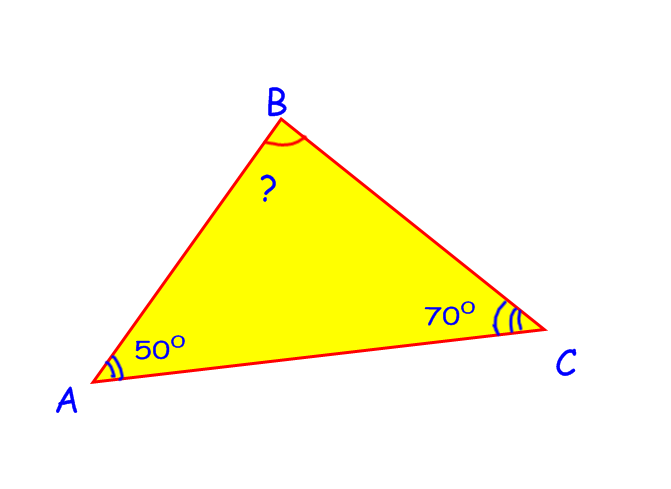 Физкультминутка
N
В
С
М
K
70
40
С
А
В
А
Задачи
Дано:  MNK
МК = MN
KMN = 70
Найти :  К,  N
Задача 3
Задача 1
Решение.
1. МК = MN   MNK - равнобедренный
N = K (по свойству углов при основании равнобедренного треугольника)
2. M + N + K =180 ( по теореме о сумме углов треугольника)
Значит,  N = K = (180 - M) : 2 = 
= (180 - 70) : 2 = 55
Найти: В
Задача 2
Найти: А, В, С
С
В
110
40
120
Р
Е
К
А
С
D
Задачи
Задача 5
Задача 4
Найти: АВС, ВСА
Найти: углы РСЕ
В
M
N
В
А
С
D
А
R
D
С
P
F
Внешний угол треугольника – это угол смежный с каким-нибудь углом этого треугольника.
F
BCD – внешний угол  АВС
АCF – внешний угол  АВС
К
В
57
63
34
Р
М
90
90
С
А
Лови ошибку!
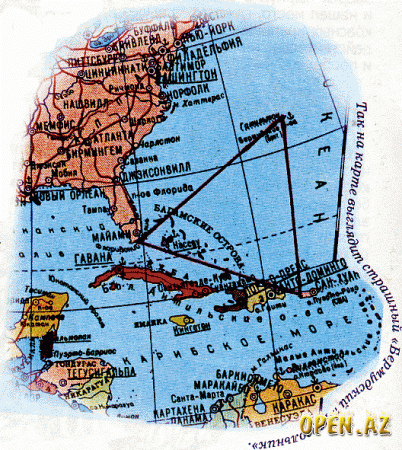 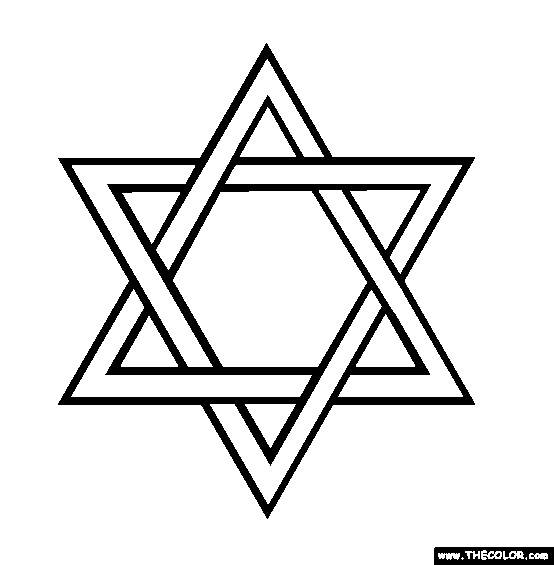 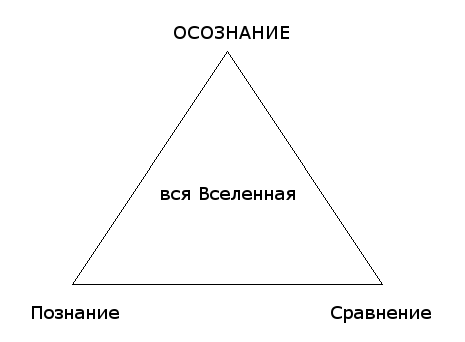 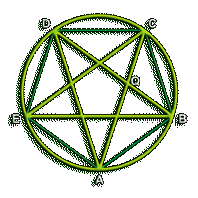 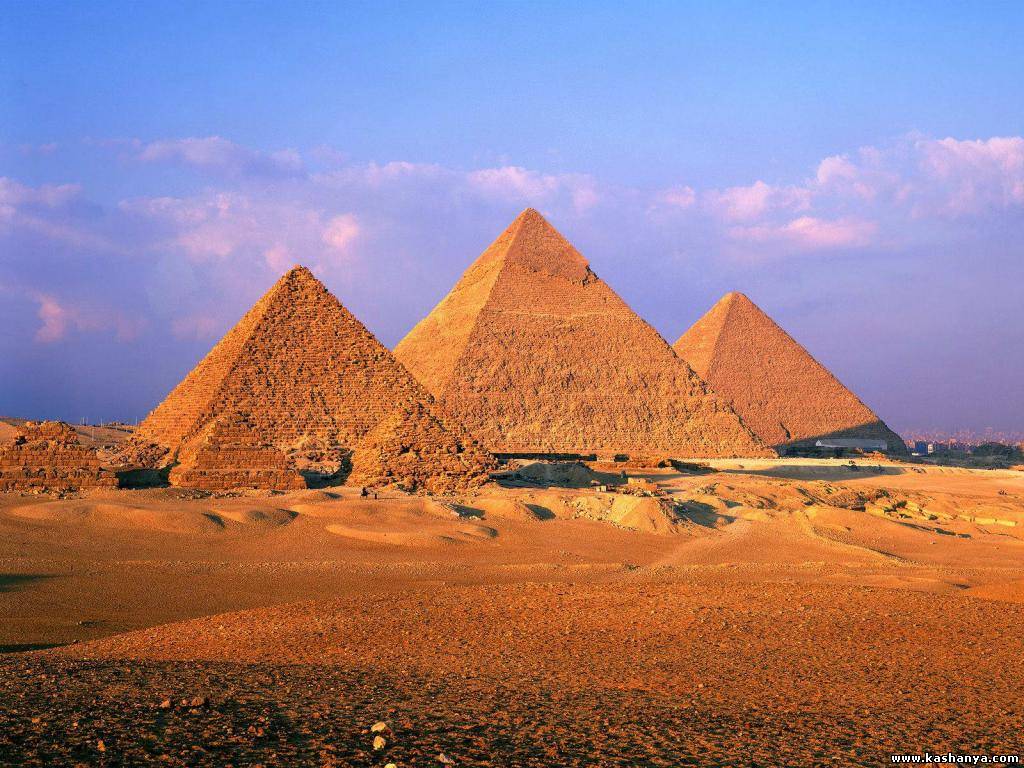 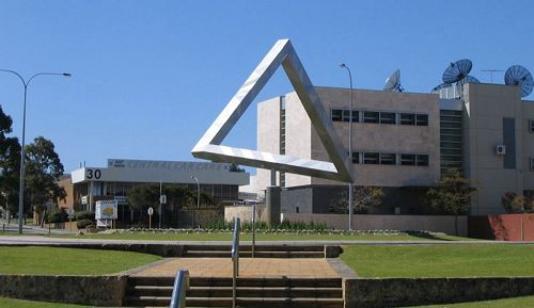 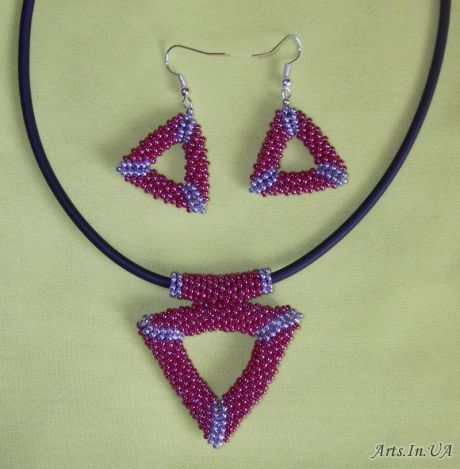 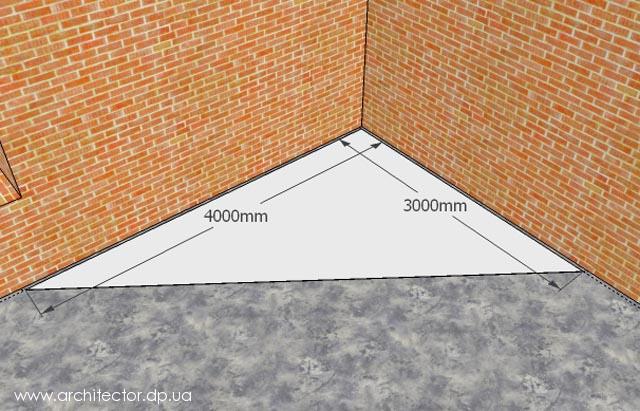 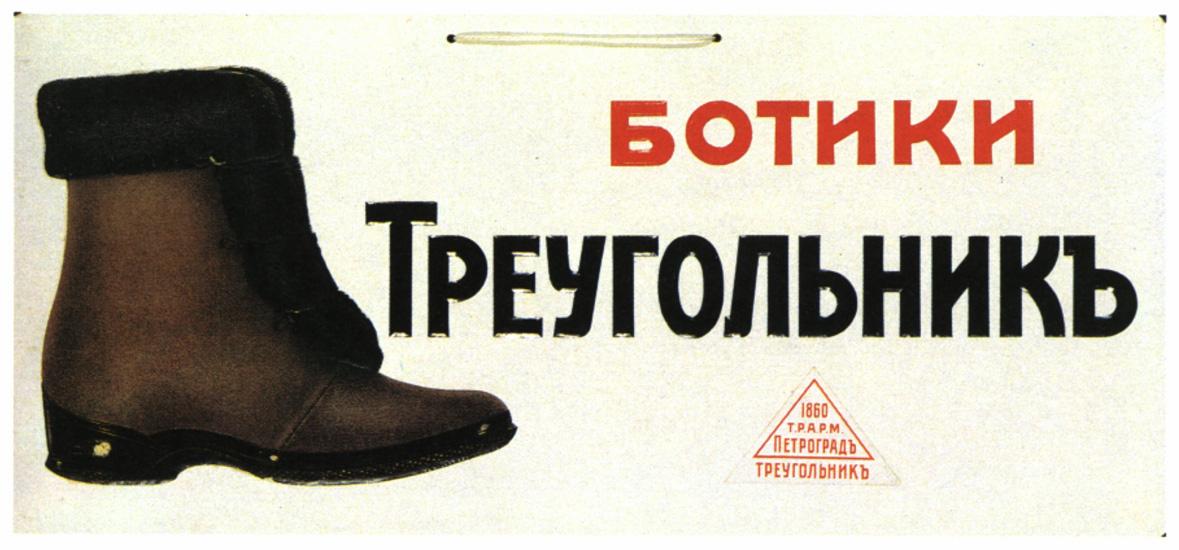 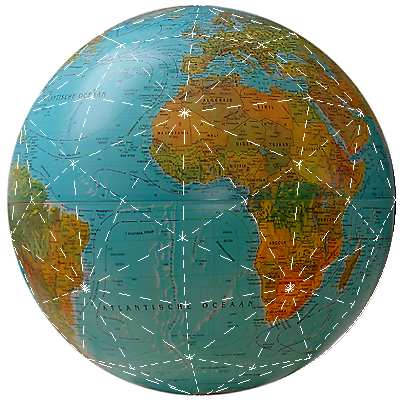